Муниципальное дошкольное образовательное учреждение «Детский сад «Рябинка»
«Литературное воспитание детей в детском саду и дома»
Подготовила: воспитатель 
  Овчинникова Галина Алексеевна
© МДОУ «Детский сад «Рябинка» г. Переславль – Залесский
ПОЧЕМУ ДЕТЯМ НЕОБХОДИМО ЧИТАТЬ
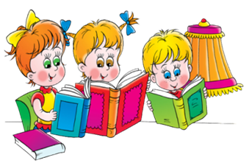 В процессе чтения развивается речь ребенка и увеличивается его словарный запас
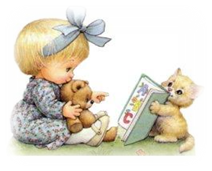 Чтение развивает мышление, стимулирует творческое воображение, пробуждает познавательные интересы и расширяет кругозор
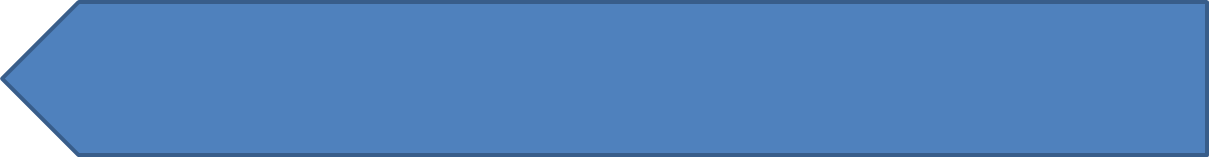 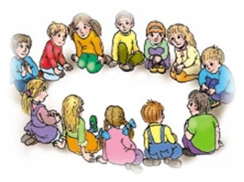 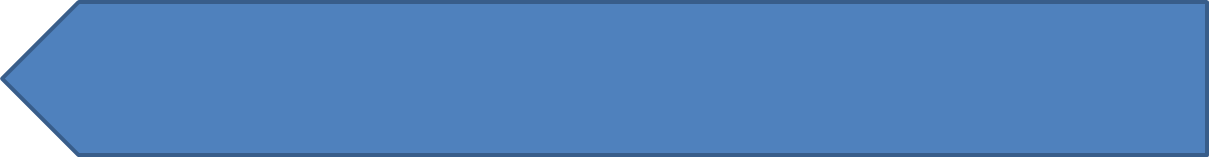 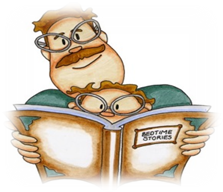 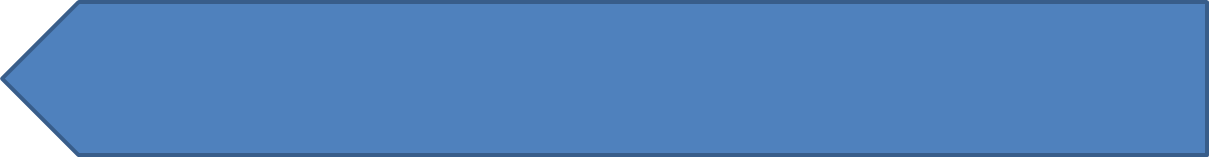 Совместное чтение способствует духовному обогащению родителей и детей
Совместное чтение способствует духовному обогащению родителей и детей
Книги помогают ребенку познать самого себя, понять других
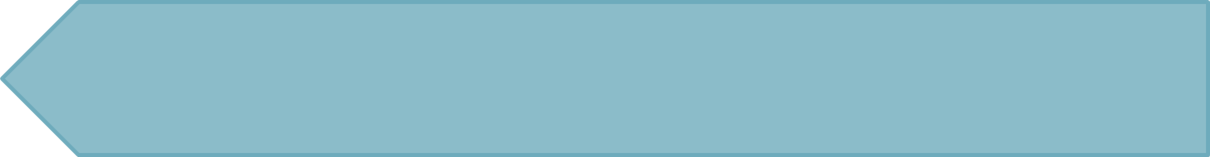 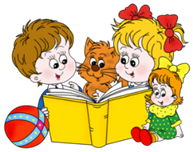 Чтение самое доступное и полезное занятие для интеллектуального и эмоционально-психического становления личности
Актуальность знакомства дошкольников с художественной литературой в свете ФГОС ДО
РЕЧЕВОЕ РАЗВИТИЕ включает … знакомство с книжной культурой, детской литературой, понимание на слух текстов различных жанров детской литературы… (п. 2.6 ФГОС ДО). 

ХУДОЖЕСТВЕННО-ЭСТЕТИЧЕСКОЕ РАЗВИТИЕ предполагает развитие предпосылок ценностно-смыслового восприятия и понимания … художественной литературы, фольклора; стимулирование сопереживания персонажам художественных произведений (п. 2.6 ФГОС ДО).
Задачи взаимодействия с семьёй
Задача детского сада — помочь родителям понять гуманистическую ценность искусства, его особую роль в воспитании сегодняшнего и в особенности завтрашнего человека. Воспитатели должны помочь семье в литературном развитии ребенка, в формировании у малыша читательского вкуса, отношения к книге, как к явлению культуры. В организации родительского педагогического всеобуча в детском саду почетное место должна занять проблема детского чтения.
ФОРМЫ РАБОТЫ С РОДИТЕЛЯМИ
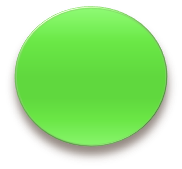 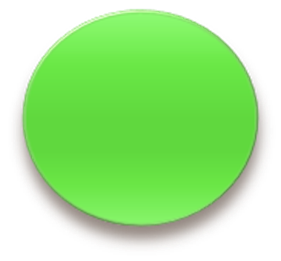 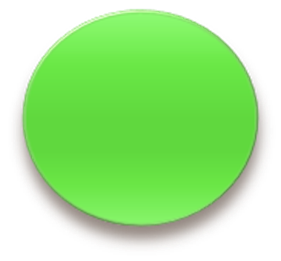 Проведение акций
Беседы, анкетирование
Групповые консультации
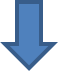 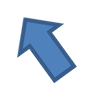 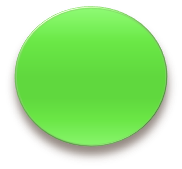 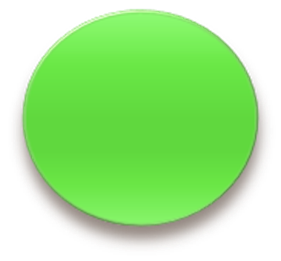 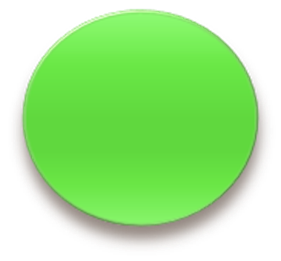 Проведение индивидуальных бесед с родителями
Взаимодействие
с семьями воспитанников
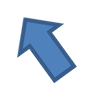 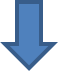 Родительские собрания
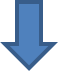 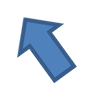 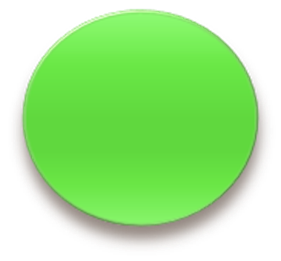 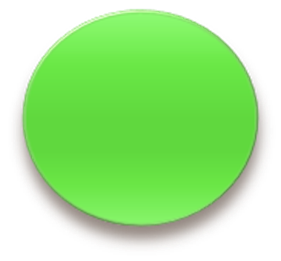 Проведение совместных мероприятий
Наглядная информация для родителей
ИНТЕРАКТИВНЫЕ ФОРМЫ РАБОТЫ С РОДИТЕЛЯМИ
Мастер-класс «Изготовление книжки-малышки»
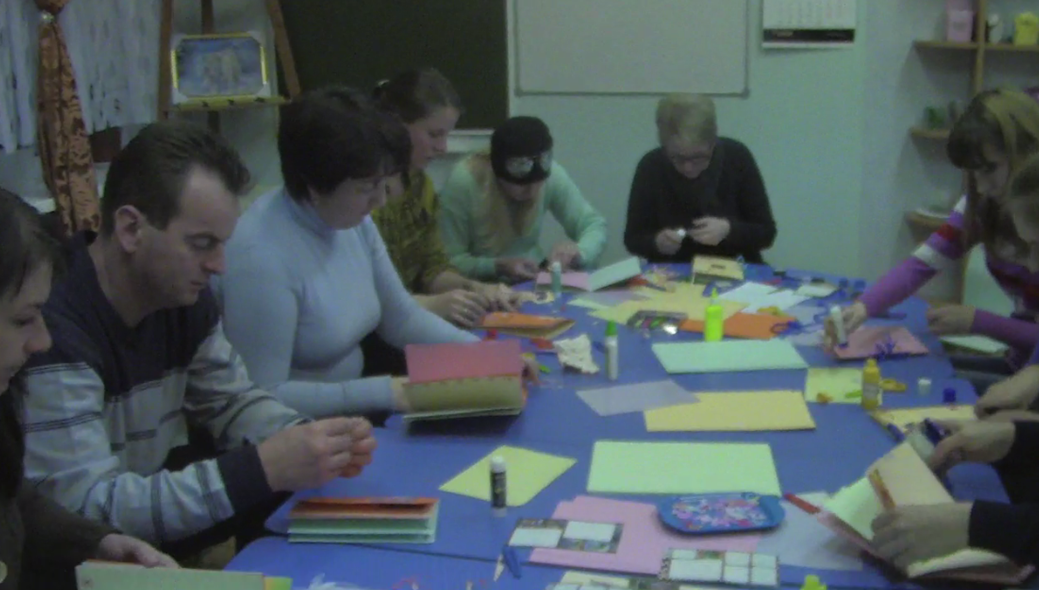 Книжный уголок В группе
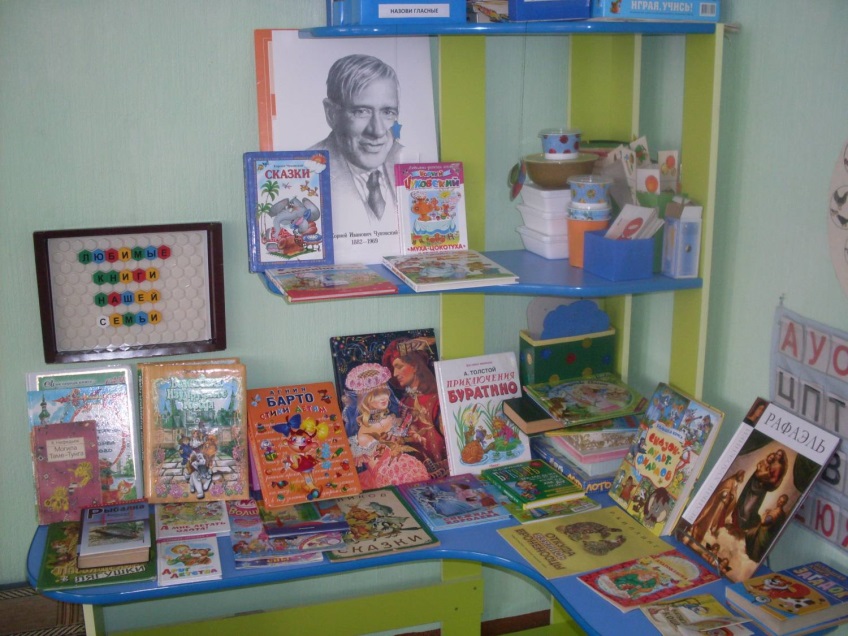 ФОТОГАЗЕТа «ВМЕСТЕ С КНИГОЙ Я РАСТУ»
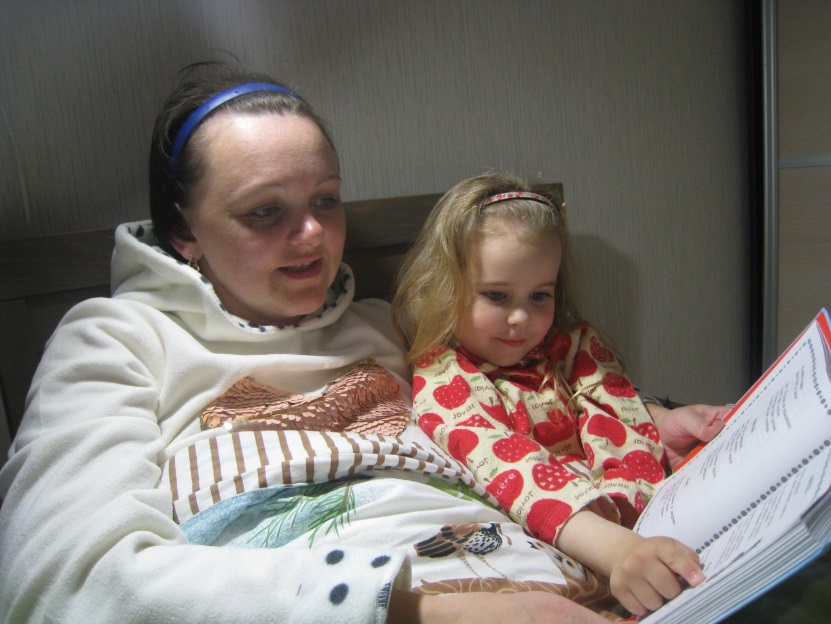 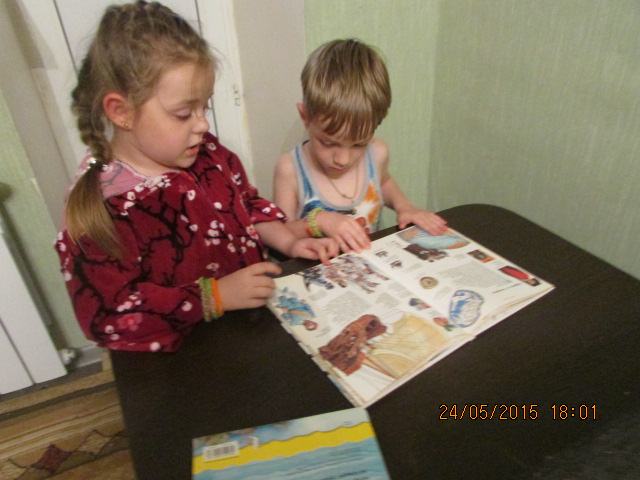 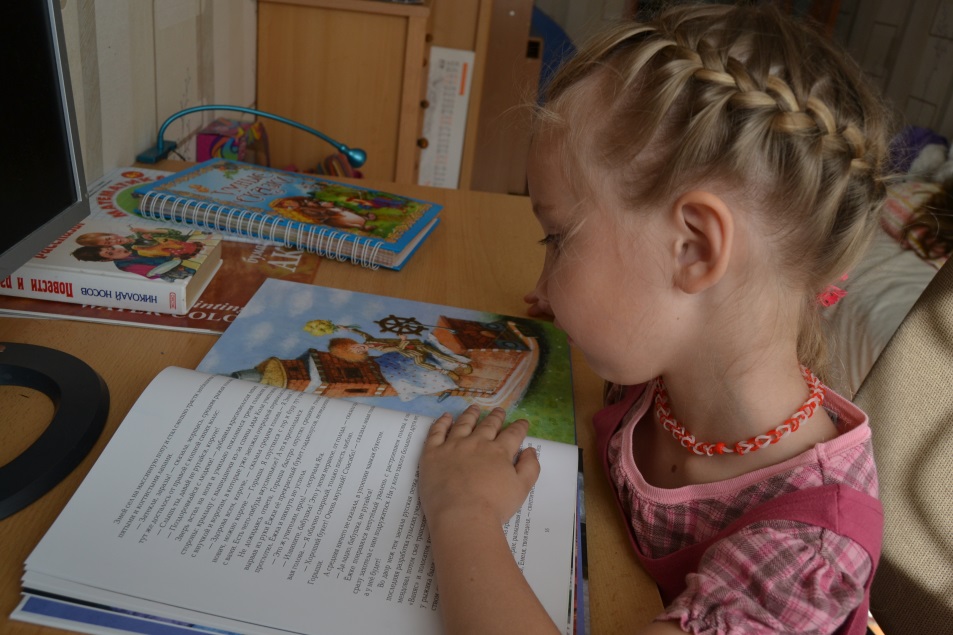 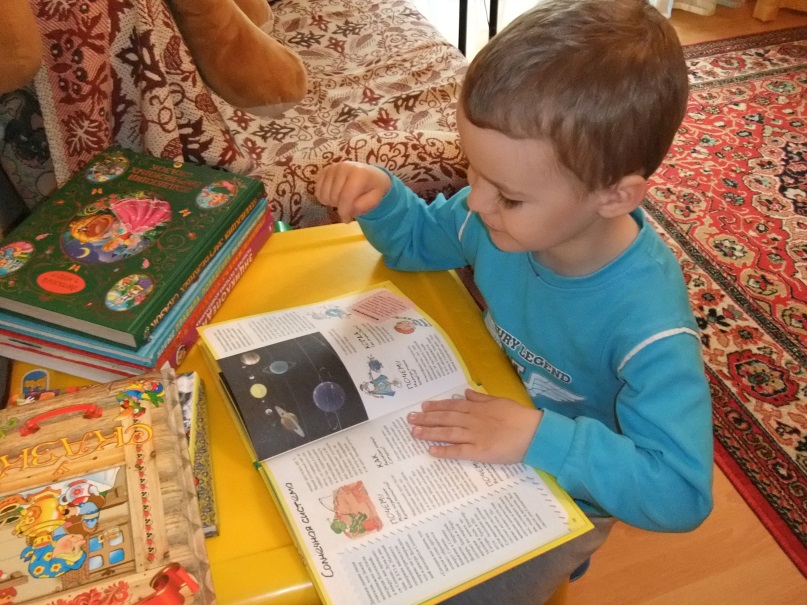 АКЦИЯ «ПОДАРИ КНИГУ ДЕТЯМ
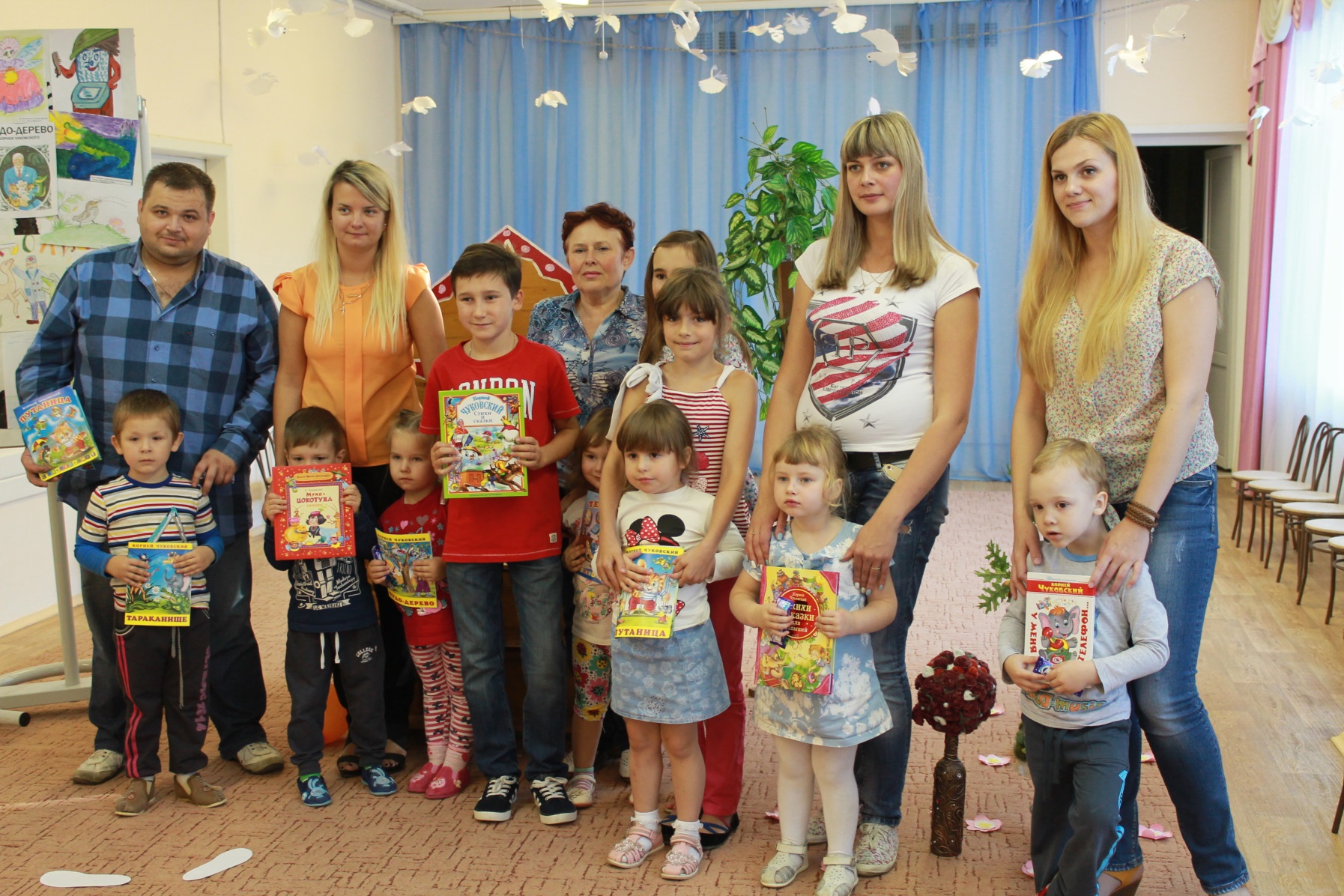 НЕДЕЛЯ «МИР ДЕТСКОЙ КНИГИ»
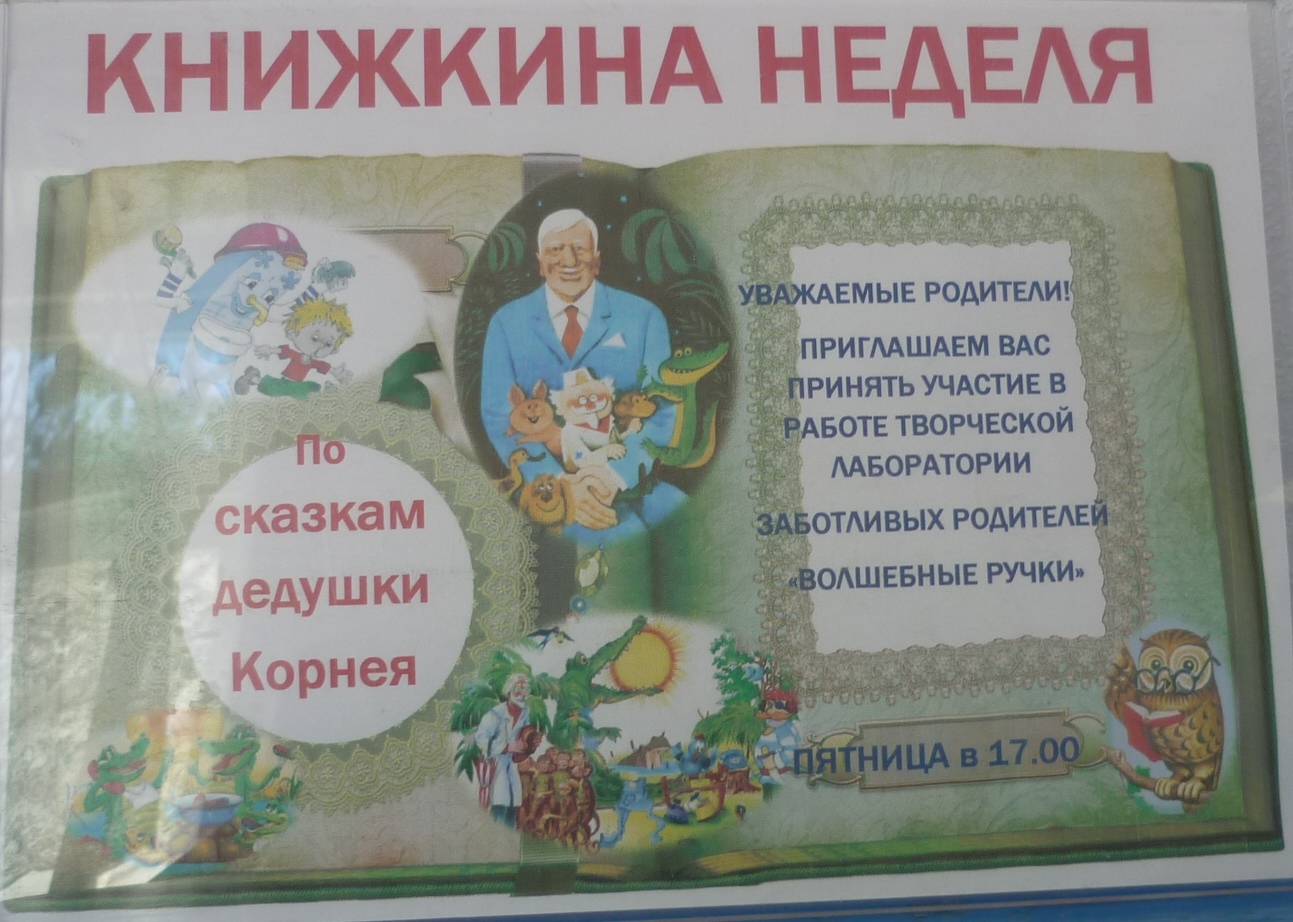 «КНИЖКИНА БОЛЬНИЦА»
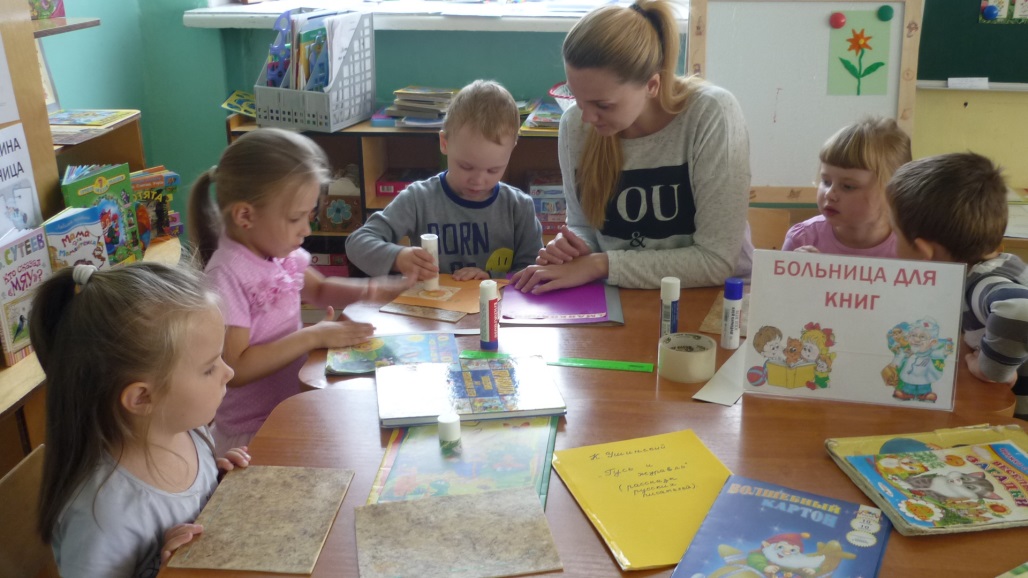 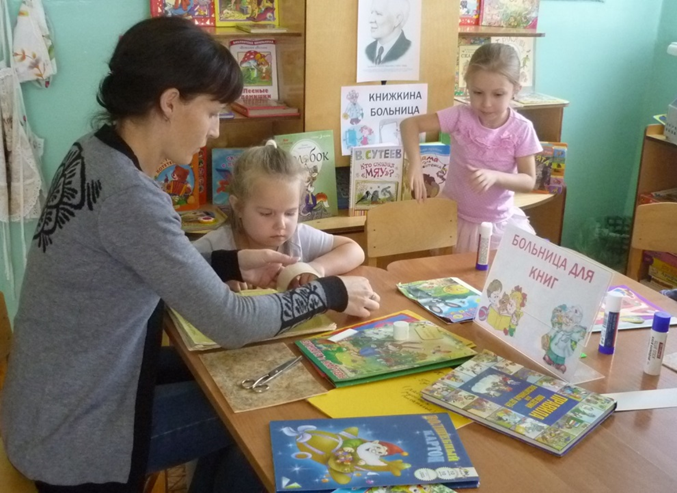 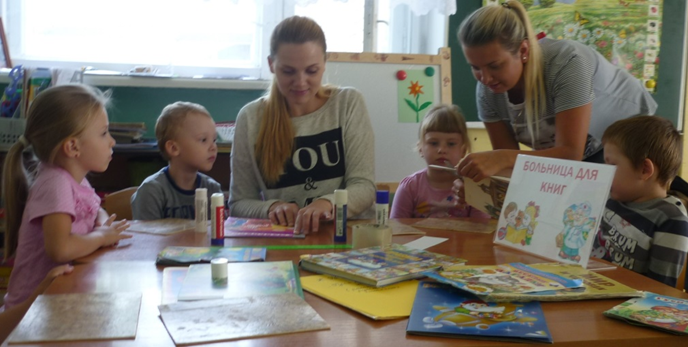 СОВМЕСТНАЯ Образовательная ДЕЯТЕЛЬНОСТЬ
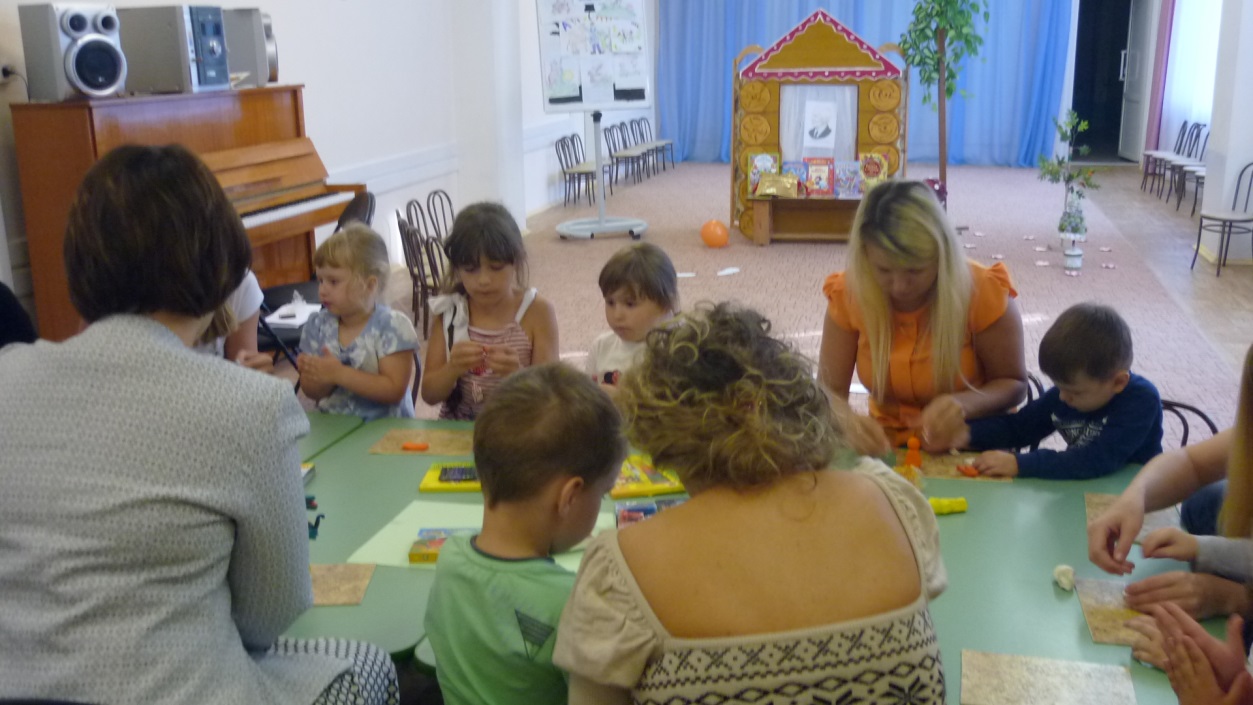 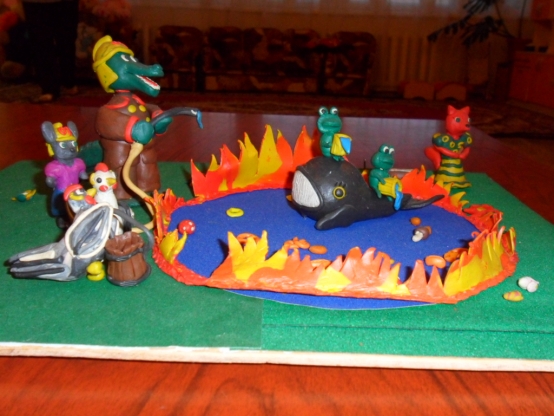 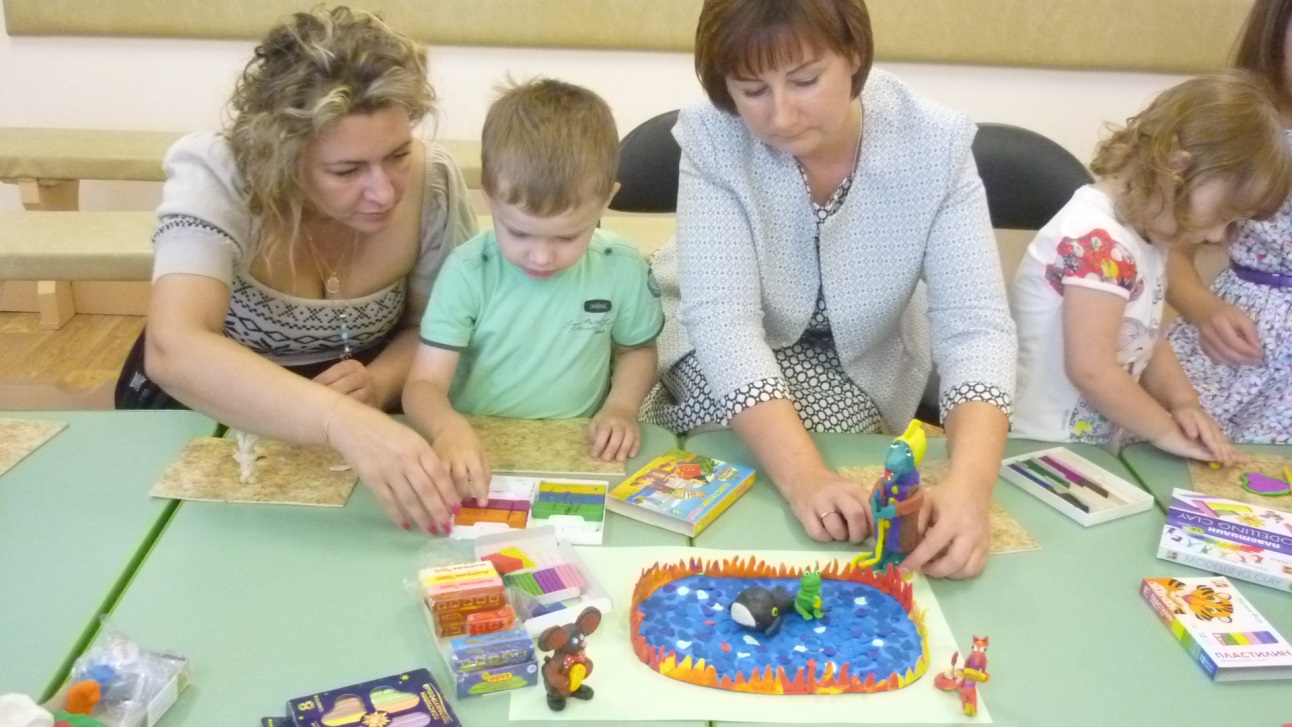 ЧУДО-ДЕрЕВО
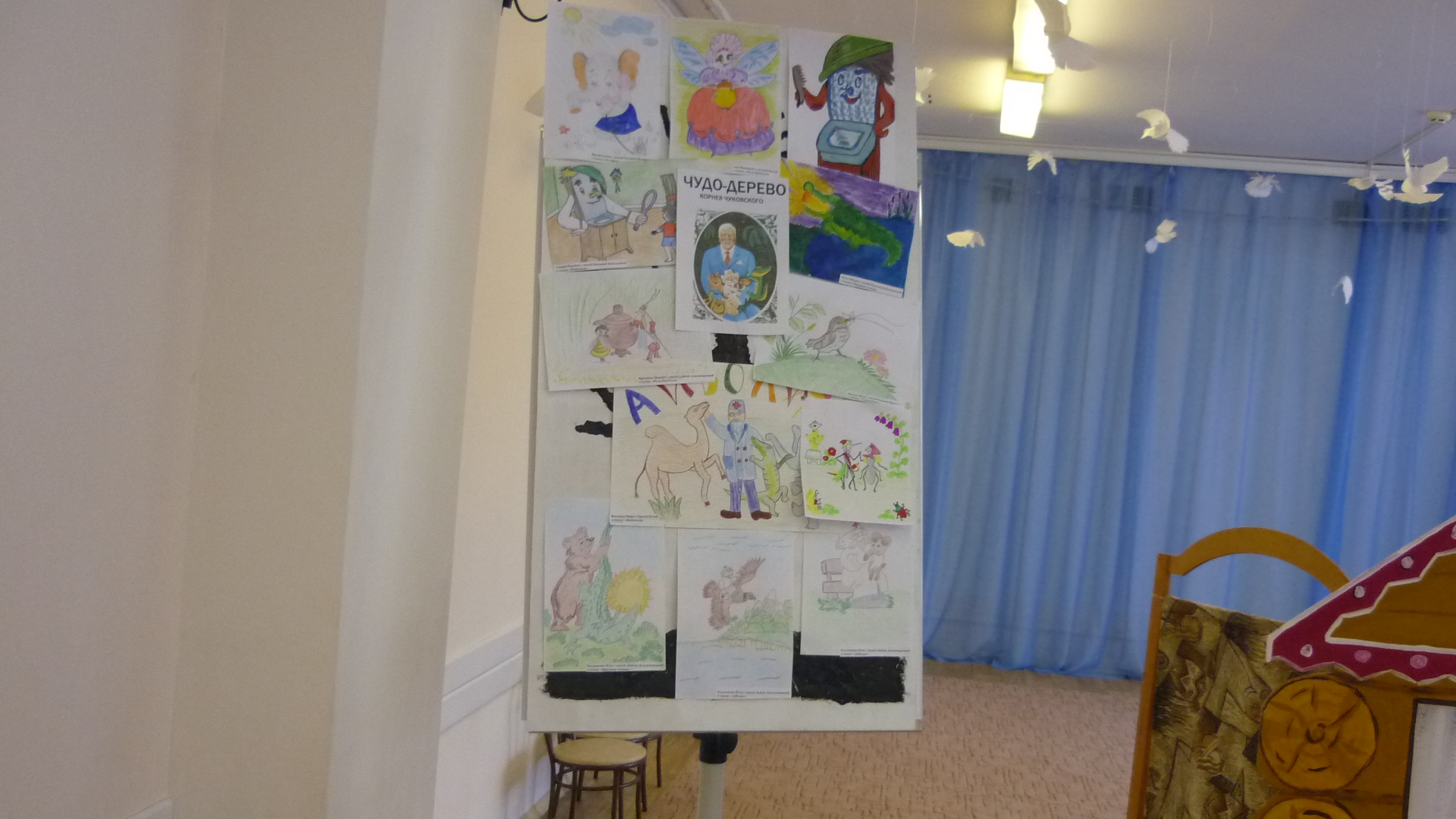 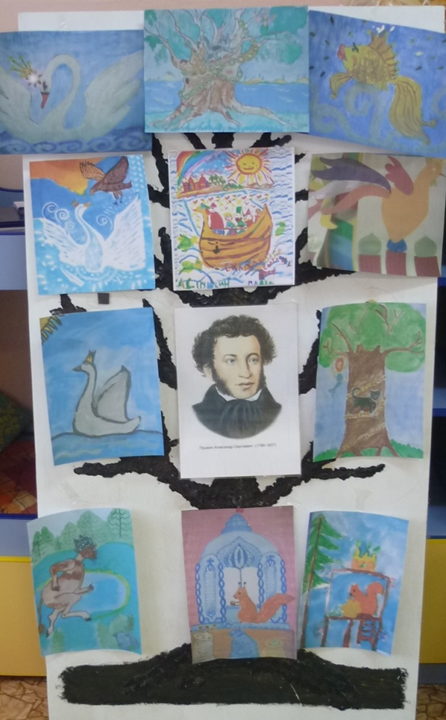 КОЛЛАЖ «КАК СОЗДАЁТСЯ КНИГА»
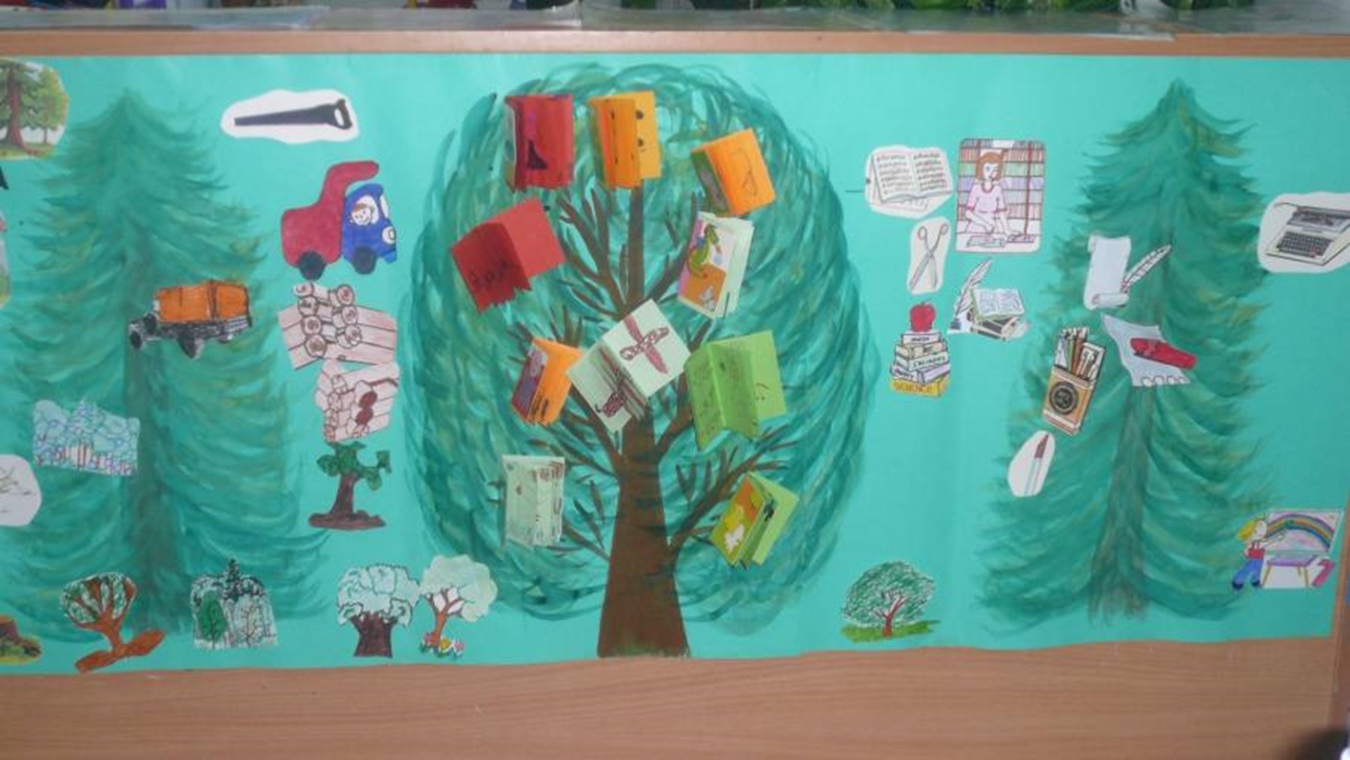 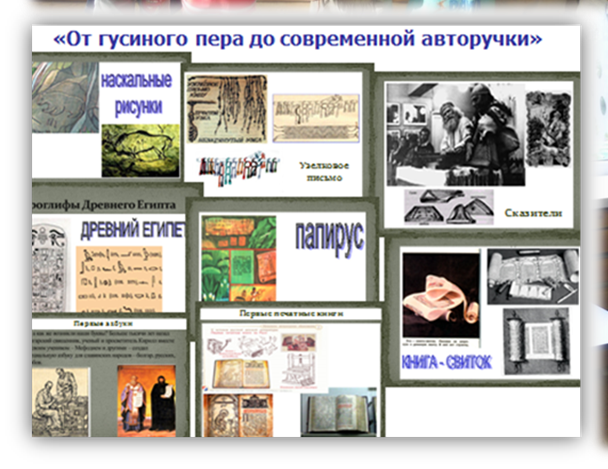 ИНТЕРАКТИВНЫЕ ФОРМЫ РАБОТЫ С РОДИТЕЛЯМИ
Мастер-класс с мамой
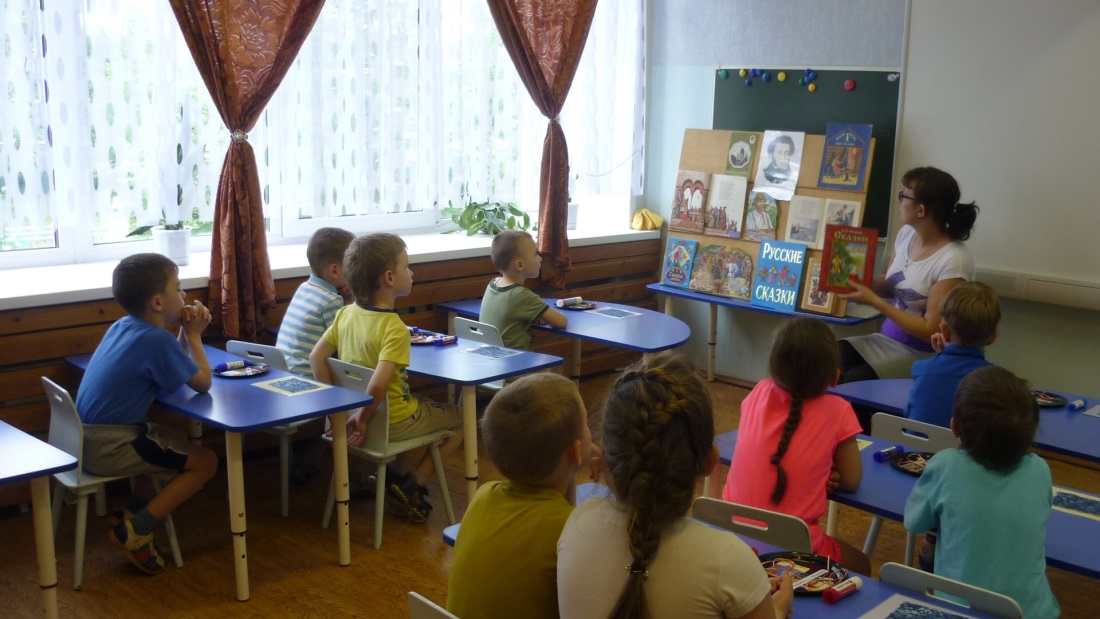 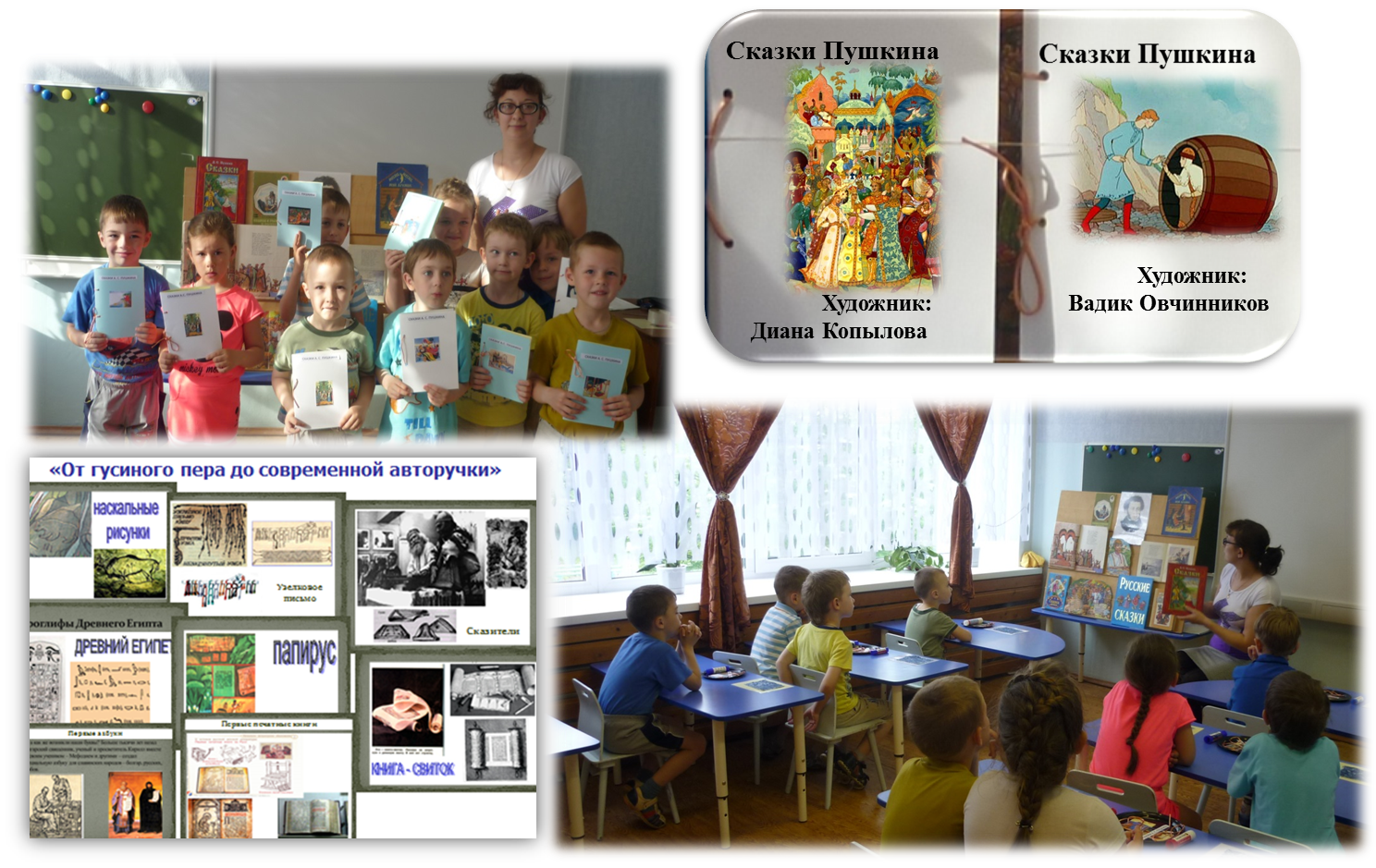 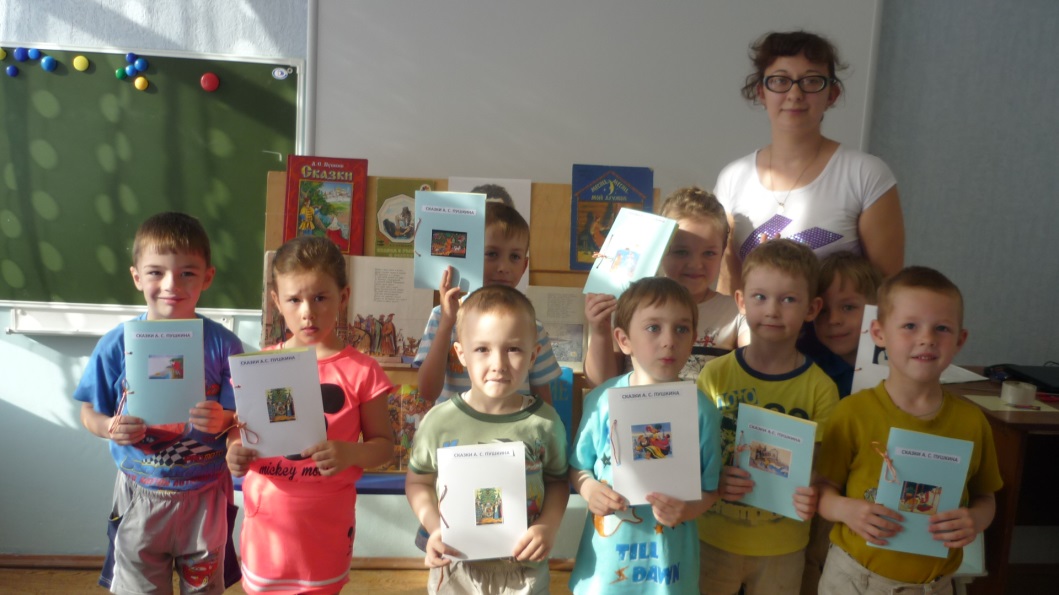 ВИКТОРИНА ПО СКАЗКАМ А.С. ПУШКИНА
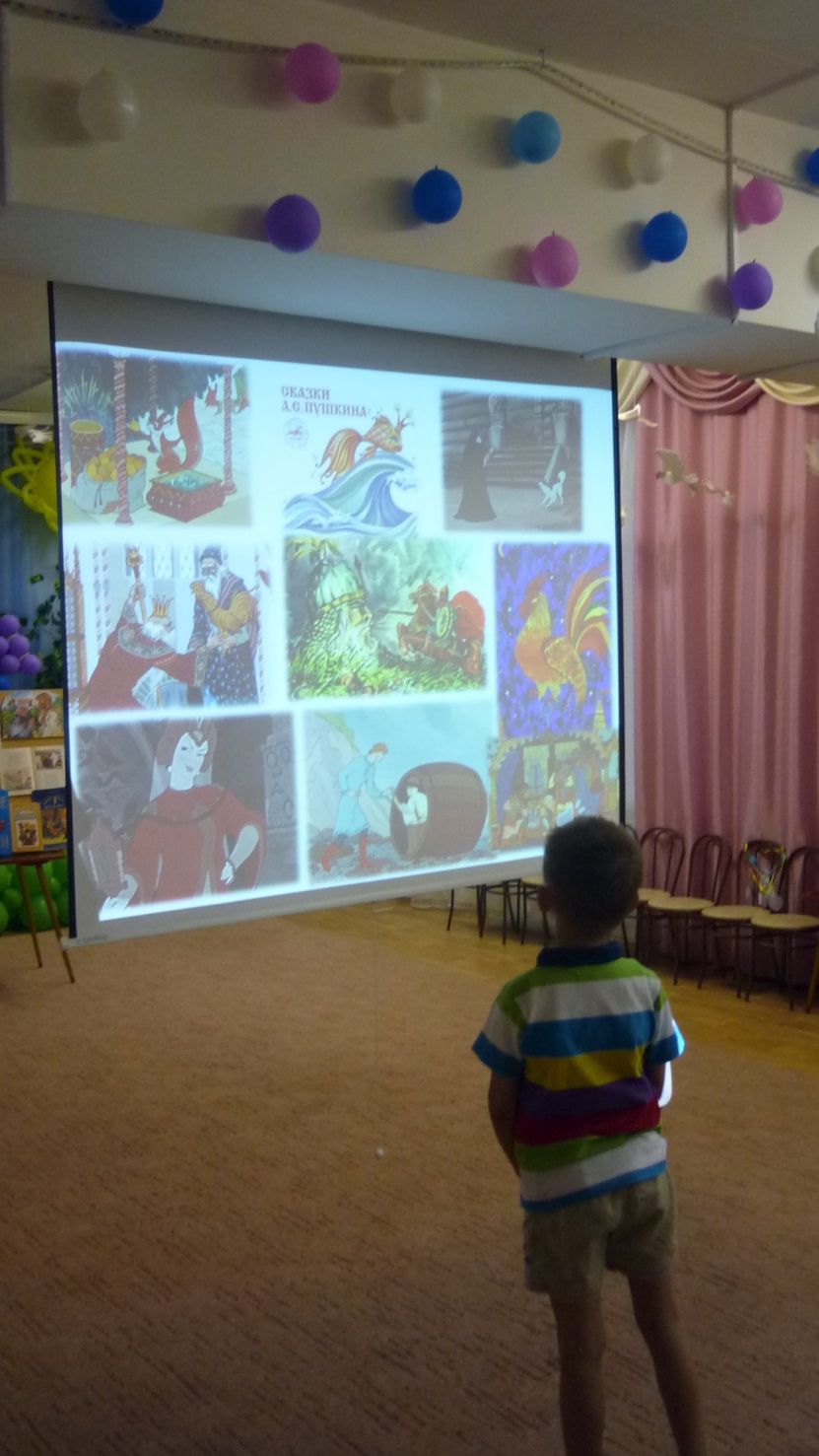 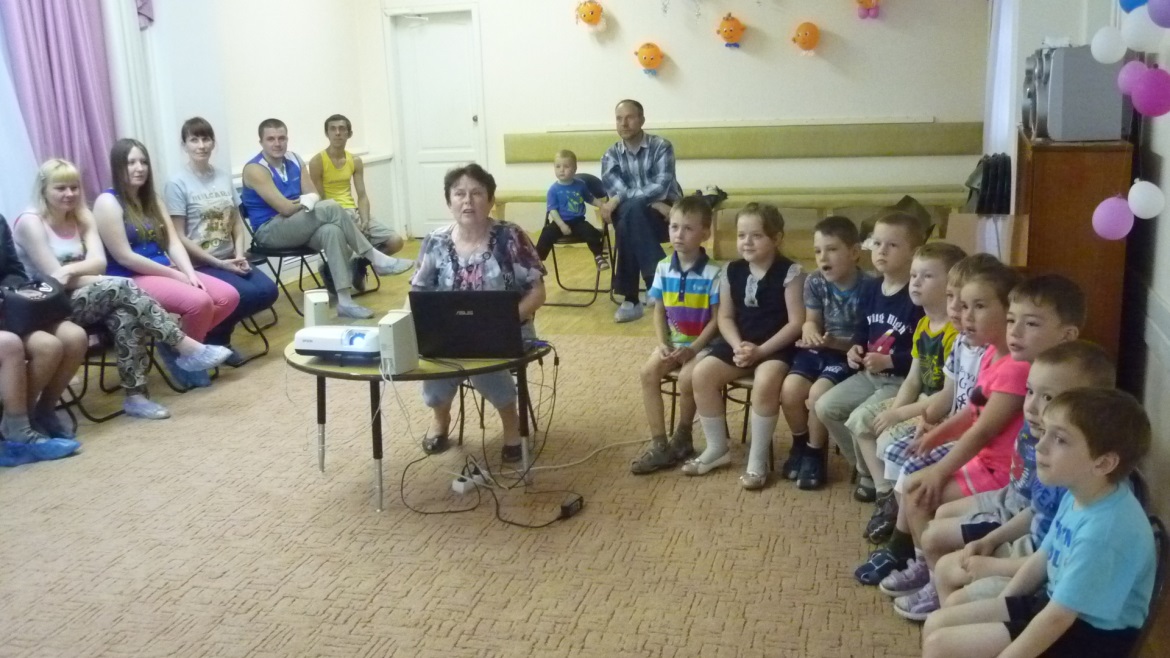 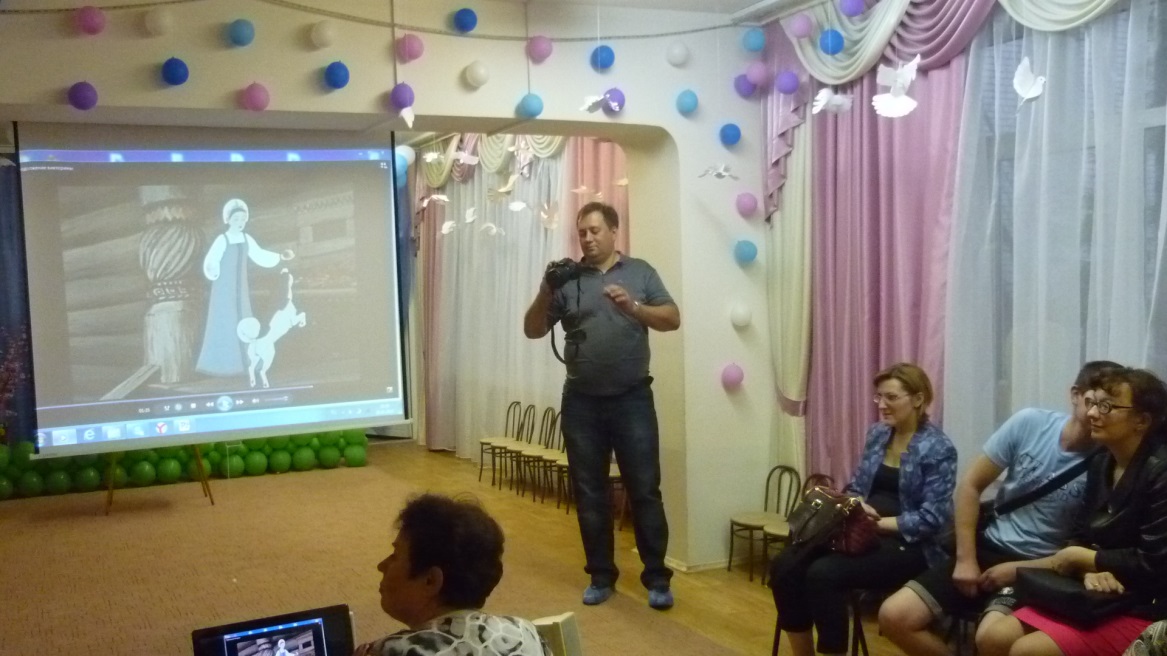 БЛАГОДАРю 
ЗА ВНИМАНИЕ!